ИНФОРМАЦИОННЫЕ МАТЕРИАЛЫ ПО УСИЛЕНИЮ ВЕТРА
НА ТЕРРИТОРИИ  КРАСНОДАРСКОГО КРАЯ
(РИСК НАРУШЕНИЯ ЭЛЕКТРОСНАБЖЕНИЯ НА 13.04.2024)
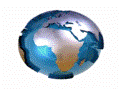 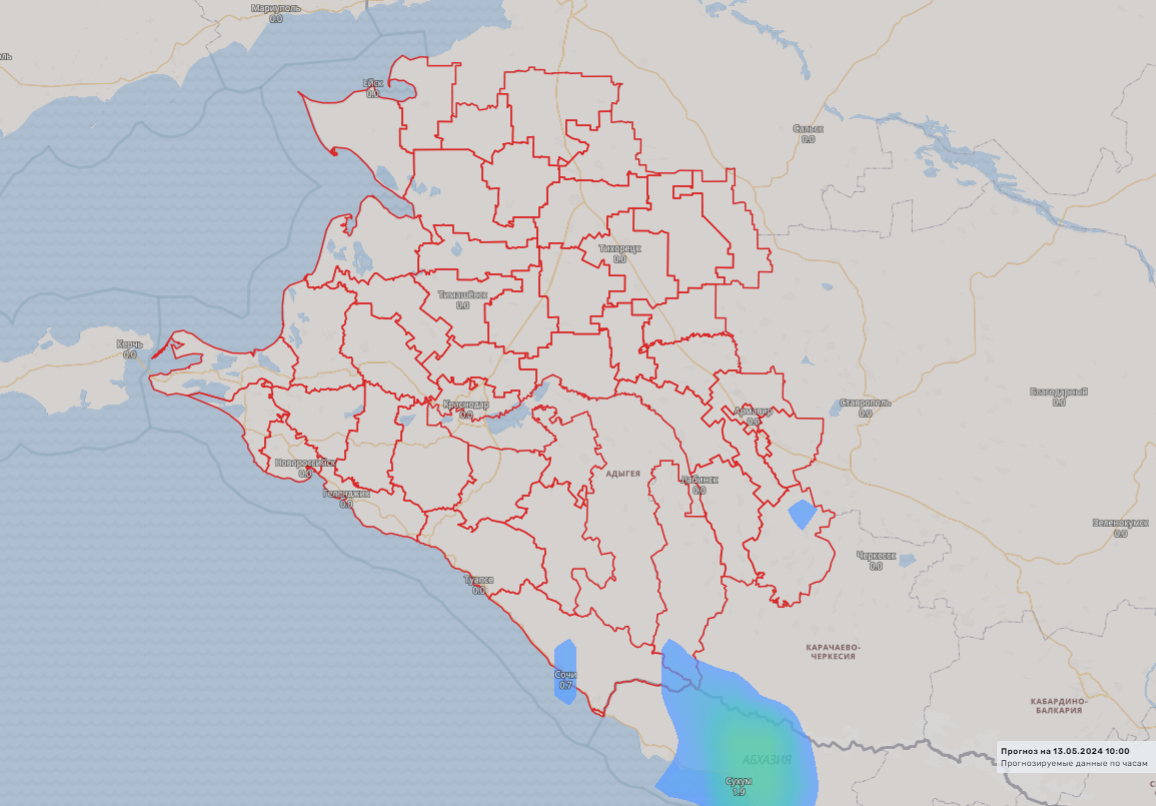 Туапсинский р-н
г. Сочи
Лабинский р-н
Апшеронский р-н
Мостовский р-н
Отрадненский р-н
35496/125876
50362/497806
39741/104430
34143/100997
24752/71595
24438/64500
726/360
984/1336
1716/800
113/77
1138/492
1656/129
50%
15%
24%
41%
26%
10%
0
2
2
8
3
1
6
5
9
8
7
10
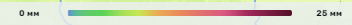 Условные обозначения
осадки, мм
- линии электропередач
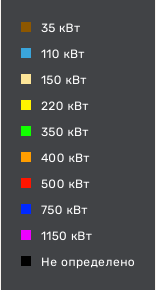 - количество осадков (УГМС), мм
20
- порывы ветра (УГМС), м/с
15
- кол-во домов /населения
- прогноз нарушения ЛЭП (УГМС)
19/330
- износ электроэнергетических систем
- протяженность ЛЭП/ТП (шт.)
321/20
60%
ГУ МЧС России по Краснодарскому краю
АРМ № 7
14:50 12.05.2024 
Исп. А.В. Мизюгина
Тел. 3220-5507
- муниципальное образование
Город
ИНФОРМАЦИОННЫЕ МАТЕРИАЛЫ ПО УСИЛЕНИЮ ВЕТРА
НА ТЕРРИТОРИИ  КРАСНОДАРСКОГО КРАЯ
(РИСК НАРУШЕНИЯ ЭЛЕКТРОСНАБЖЕНИЯ НА 13.04.2024)
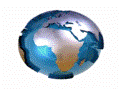 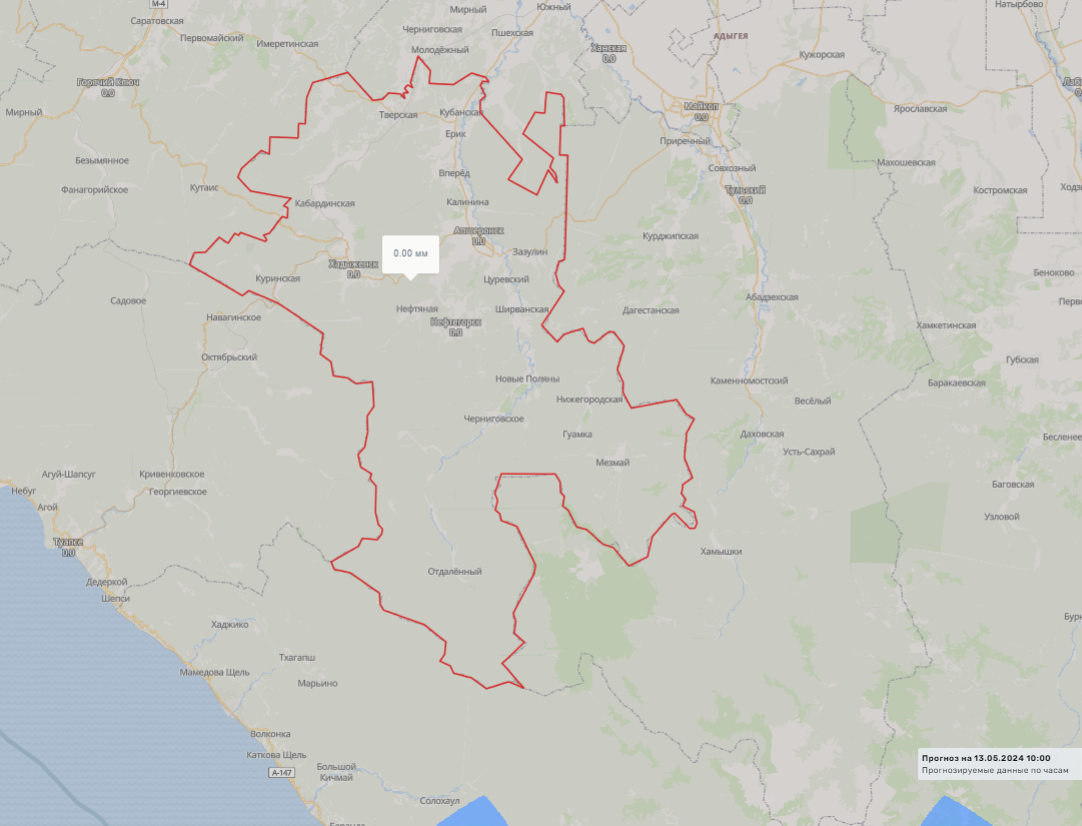 Апшеронский р-н
34143/100997
113/77
41%
8
8
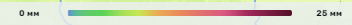 Условные обозначения
осадки, мм
- линии электропередач
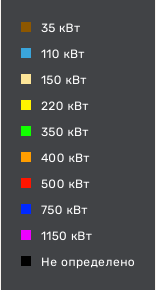 - количество осадков (УГМС), мм
20
- порывы ветра (УГМС), м/с
15
- кол-во домов /населения
- прогноз нарушения ЛЭП (УГМС)
19/330
- износ электроэнергетических систем
- протяженность ЛЭП/ТП (шт.)
321/20
60%
ГУ МЧС России по Краснодарскому краю
АРМ № 7
14:50 12.05.2024 
Исп. А.В. Мизюгина
Тел. 3220-5507
- муниципальное образование
Город
ИНФОРМАЦИОННЫЕ МАТЕРИАЛЫ ПО УСИЛЕНИЮ ВЕТРА
НА ТЕРРИТОРИИ  КРАСНОДАРСКОГО КРАЯ
(РИСК НАРУШЕНИЯ ЭЛЕКТРОСНАБЖЕНИЯ НА 13.04.2024)
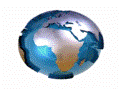 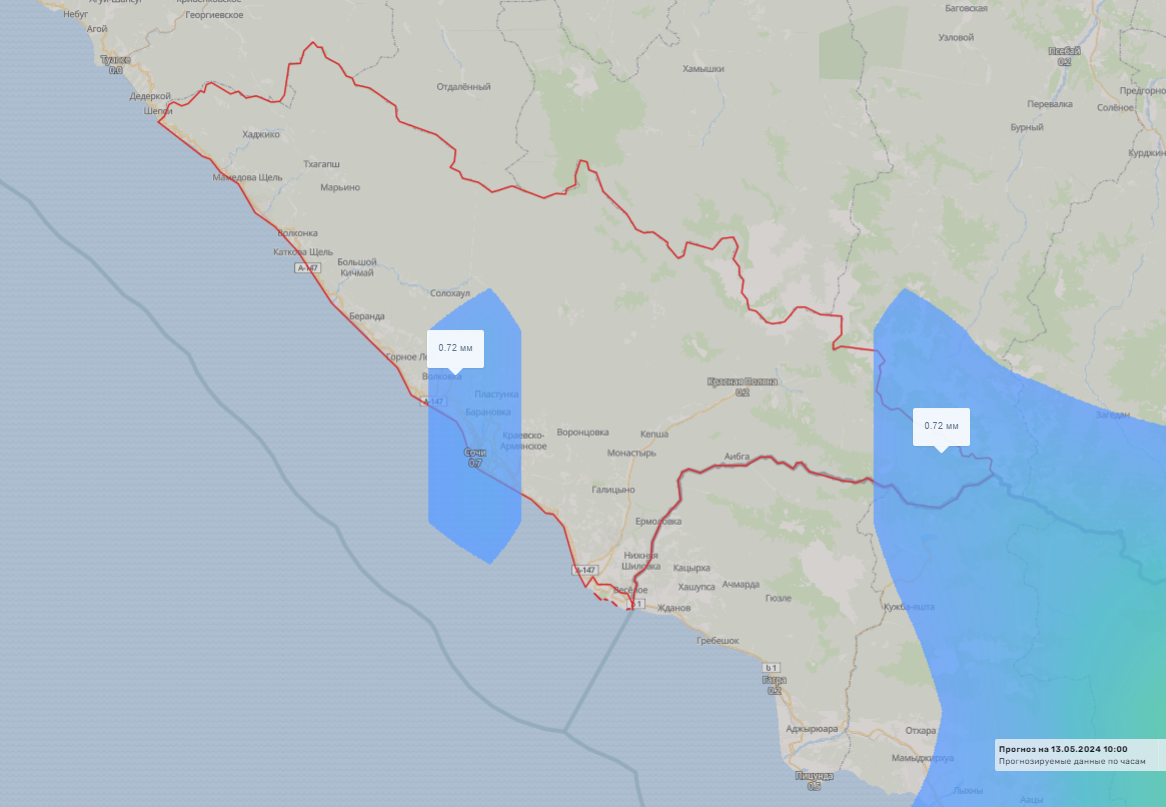 г. Сочи
50362/497806
984/1336
15%
2
5
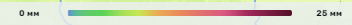 Условные обозначения
осадки, мм
- линии электропередач
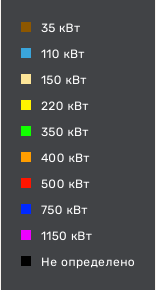 - количество осадков (УГМС), мм
20
- порывы ветра (УГМС), м/с
15
- кол-во домов /населения
- прогноз нарушения ЛЭП (УГМС)
19/330
- износ электроэнергетических систем
- протяженность ЛЭП/ТП (шт.)
321/20
60%
ГУ МЧС России по Краснодарскому краю
АРМ № 7
14:50 12.05.2024 
Исп. А.В. Мизюгина
Тел. 3220-5507
- муниципальное образование
Город
ИНФОРМАЦИОННЫЕ МАТЕРИАЛЫ ПО УСИЛЕНИЮ ВЕТРА
НА ТЕРРИТОРИИ  КРАСНОДАРСКОГО КРАЯ
(РИСК НАРУШЕНИЯ ЭЛЕКТРОСНАБЖЕНИЯ НА 13.04.2024)
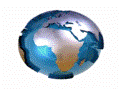 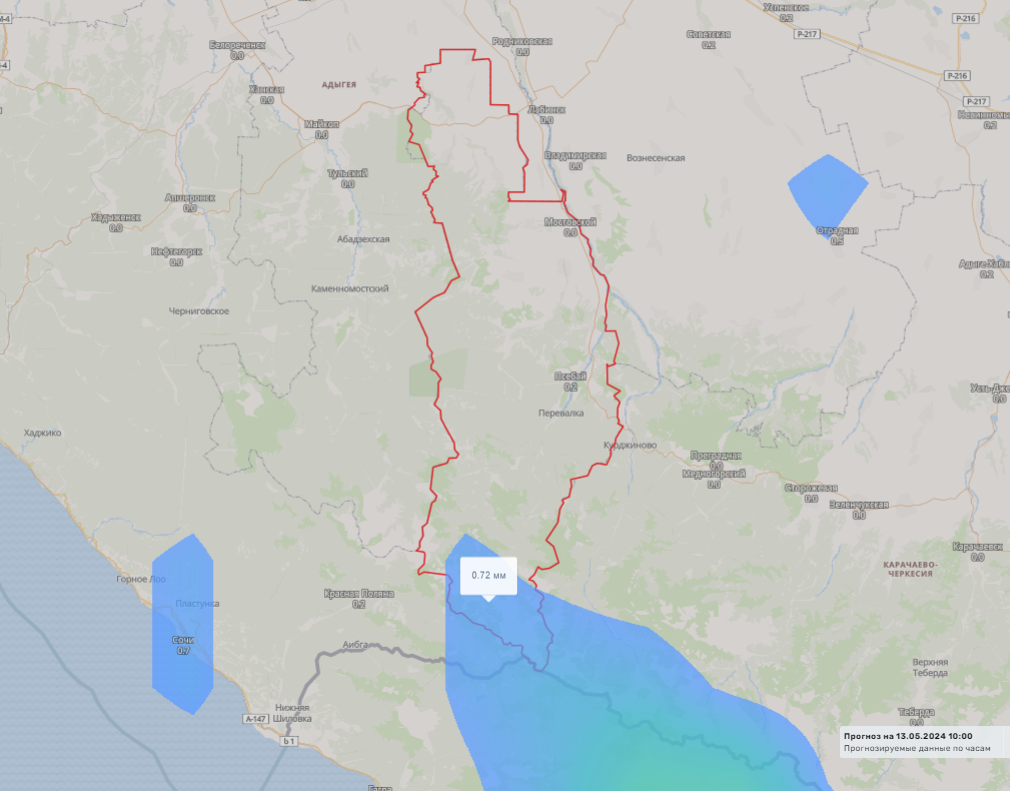 Мостовский р-н
24752/71595
1138/492
26%
3
7
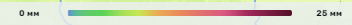 Условные обозначения
осадки, мм
- линии электропередач
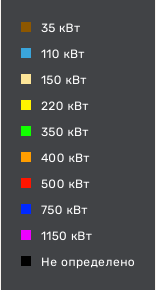 - количество осадков (УГМС), мм
20
- порывы ветра (УГМС), м/с
15
- кол-во домов /населения
- прогноз нарушения ЛЭП (УГМС)
19/330
- износ электроэнергетических систем
- протяженность ЛЭП/ТП (шт.)
321/20
60%
ГУ МЧС России по Краснодарскому краю
АРМ № 7
14:50 12.05.2024 
Исп. А.В. Мизюгина
Тел. 3220-5507
- муниципальное образование
Город
ИНФОРМАЦИОННЫЕ МАТЕРИАЛЫ ПО УСИЛЕНИЮ ВЕТРА
НА ТЕРРИТОРИИ  КРАСНОДАРСКОГО КРАЯ
(РИСК НАРУШЕНИЯ ЭЛЕКТРОСНАБЖЕНИЯ НА 13.04.2024)
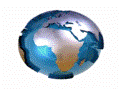 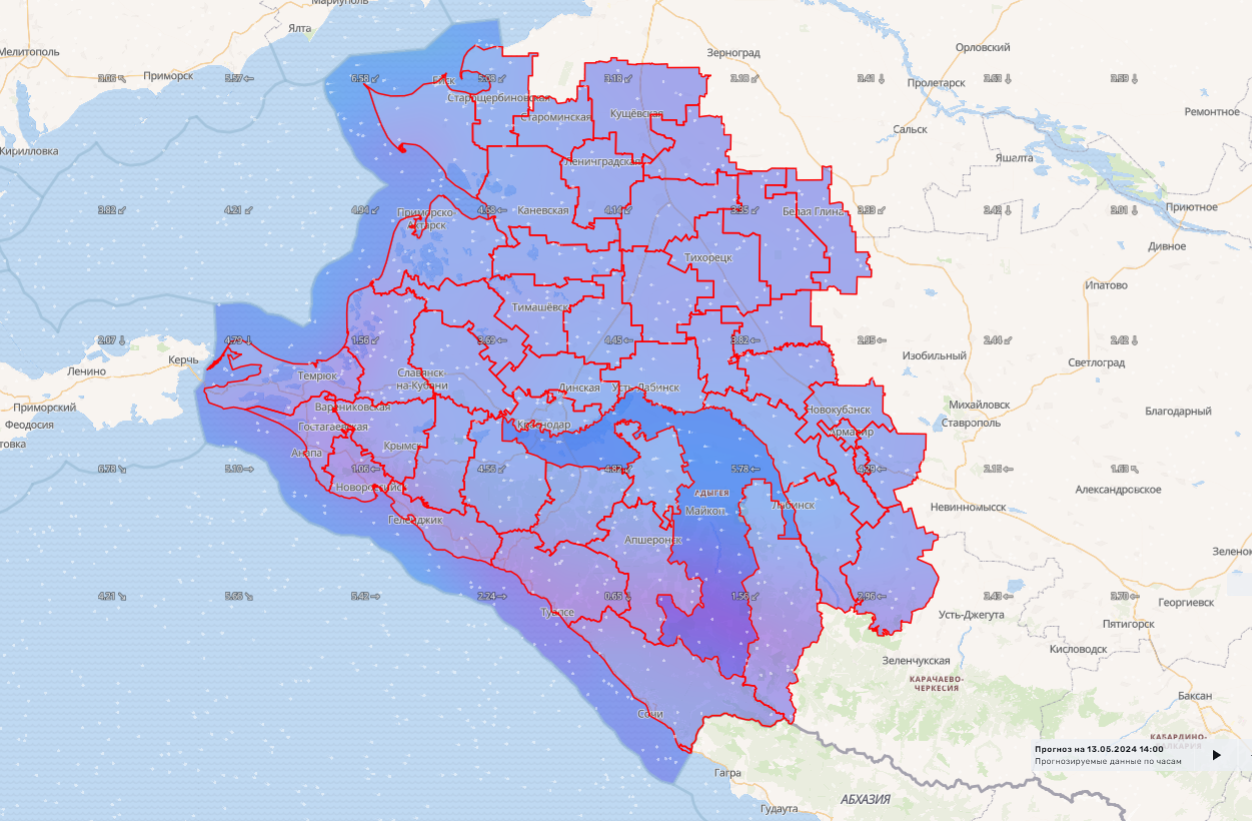 Туапсинский р-н
г. Сочи
Лабинский р-н
Апшеронский р-н
Мостовский р-н
Отрадненский р-н
35496/125876
50362/497806
39741/104430
34143/100997
24752/71595
24438/64500
726/360
984/1336
1716/800
113/77
1138/492
1656/129
50%
15%
24%
41%
26%
10%
0
2
2
8
3
1
6
5
9
8
7
10
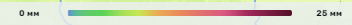 Условные обозначения
осадки, мм
- линии электропередач
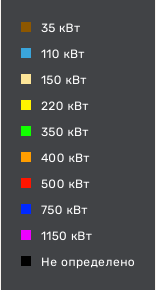 - количество осадков (УГМС), мм
20
- порывы ветра (УГМС), м/с
15
- кол-во домов /населения
- прогноз нарушения ЛЭП (УГМС)
19/330
- износ электроэнергетических систем
- протяженность ЛЭП/ТП (шт.)
321/20
60%
ГУ МЧС России по Краснодарскому краю
АРМ № 7
14:50 12.05.2024 
Исп. А.В. Мизюгина
Тел. 3220-5507
- муниципальное образование
Город